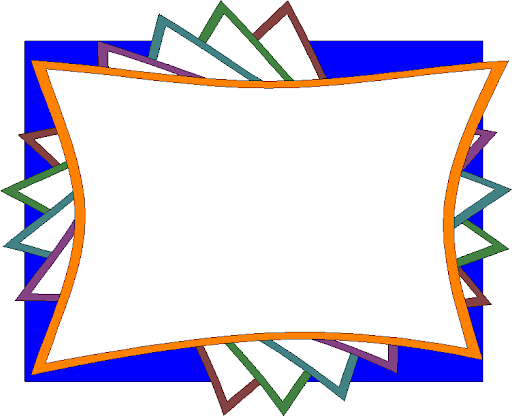 Matematika
2-sinf
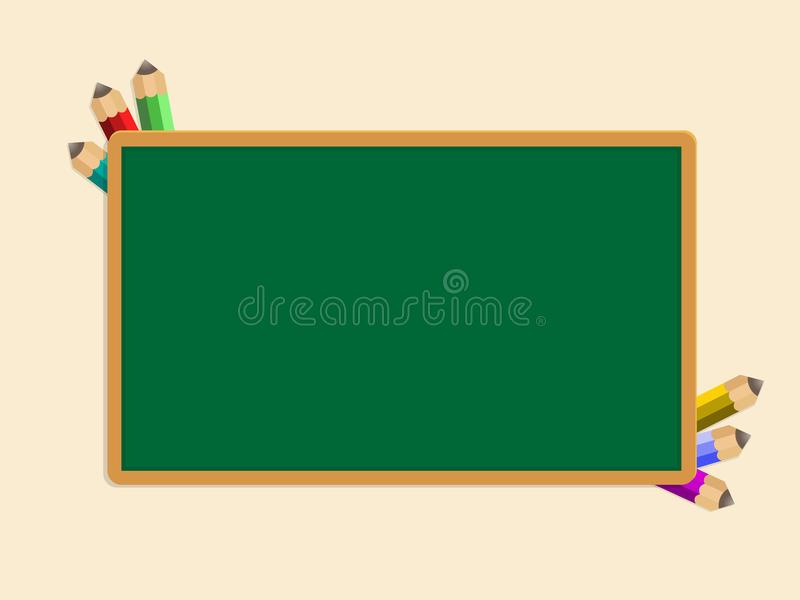 Mustaqil topshiriqni 
	tekshirish: 
181-bet. 29-masala
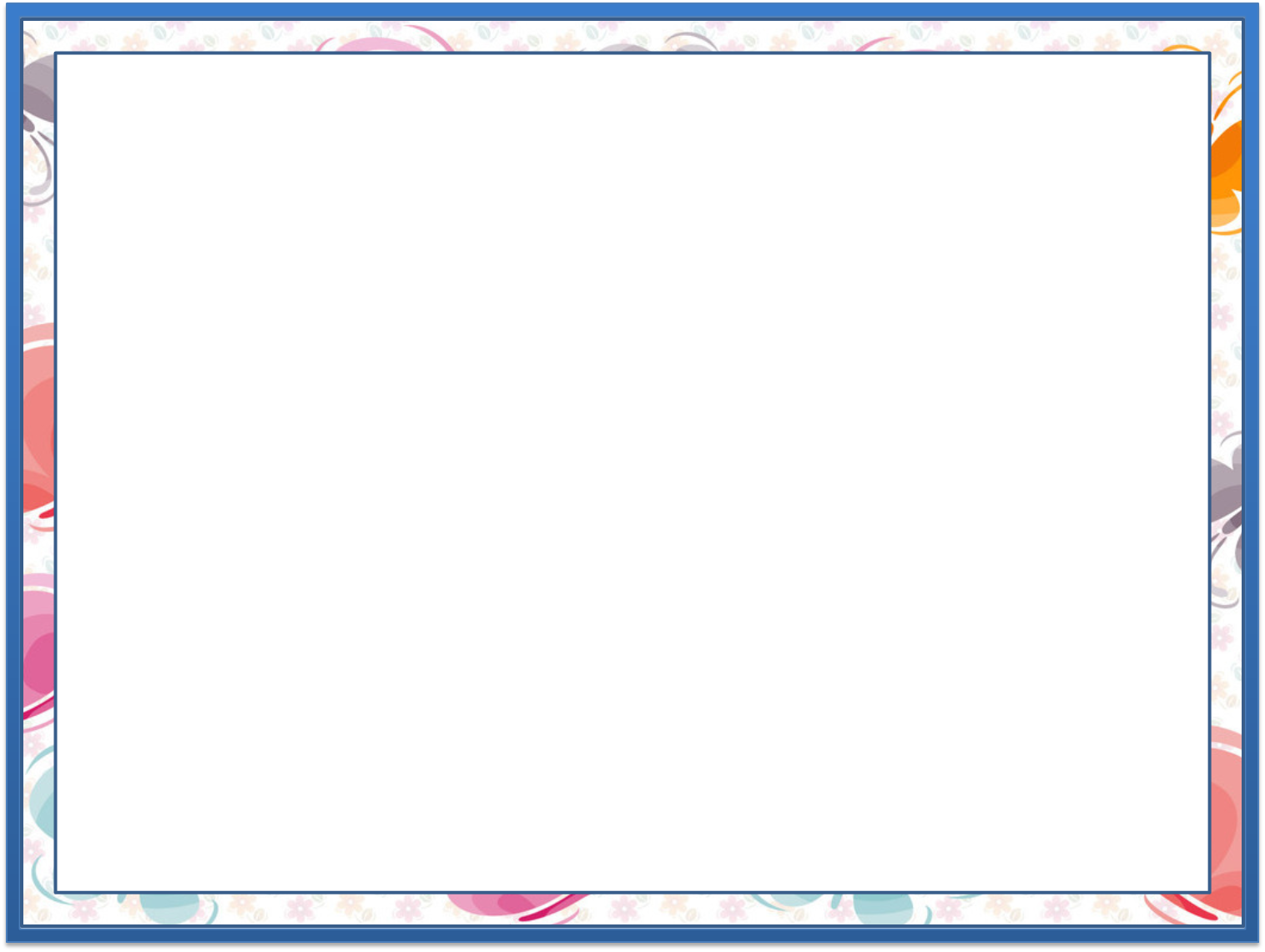 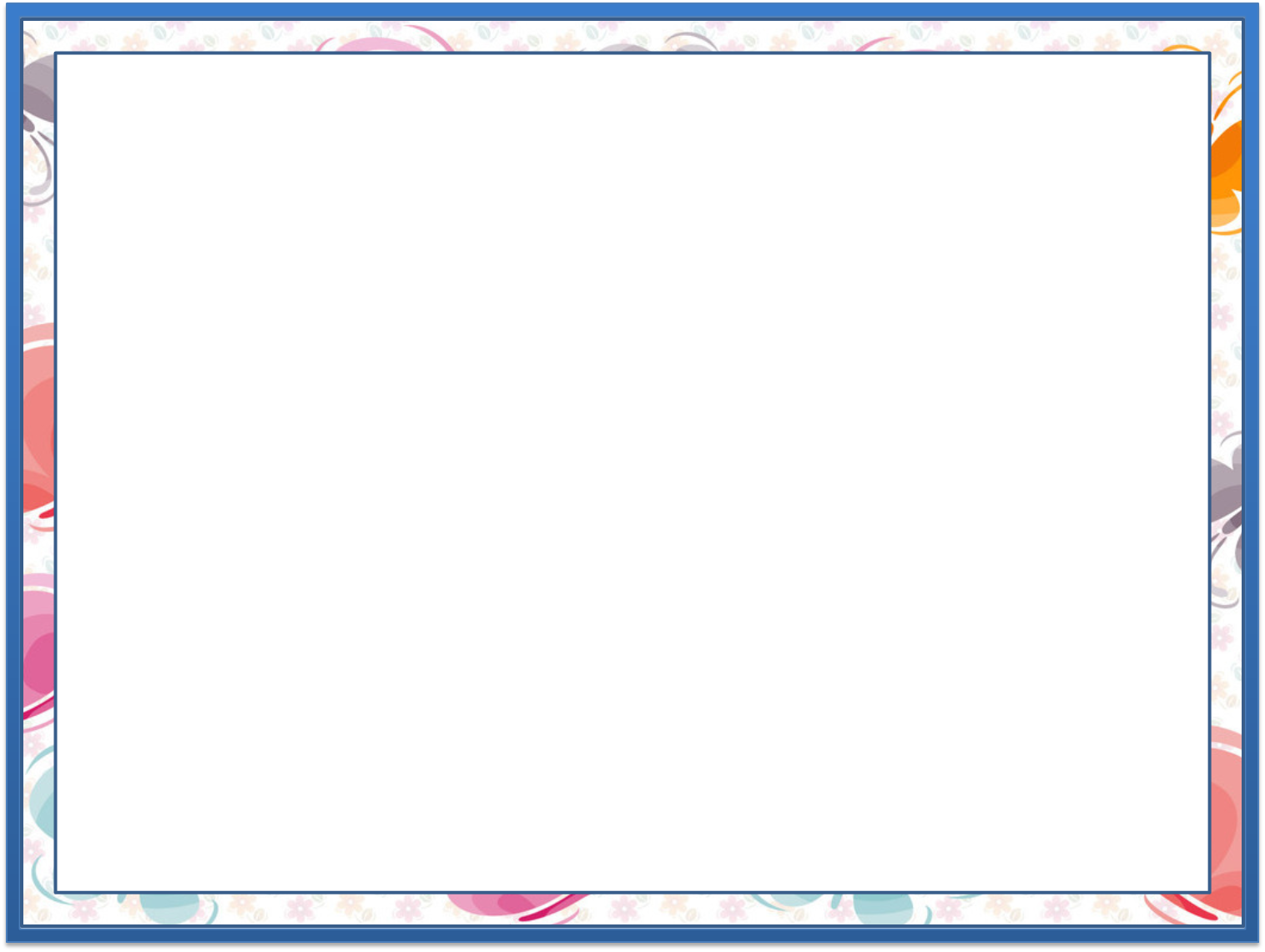 29
Har bir xaltaga nechtadan olma mos keladi?
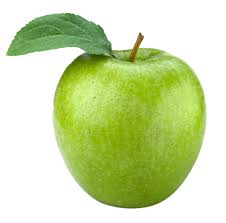 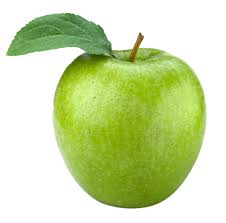 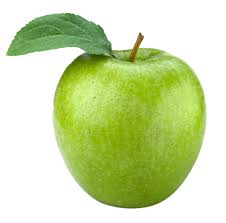 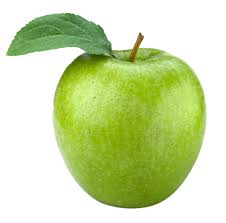 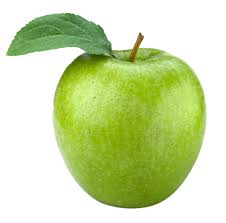 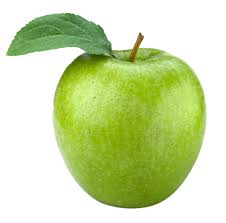 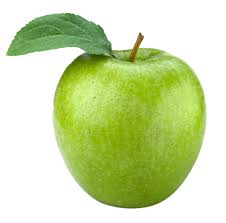 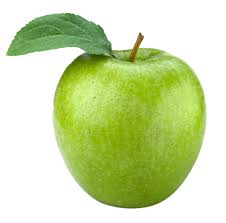 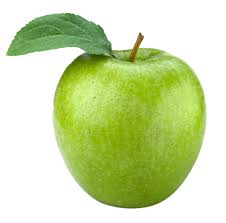 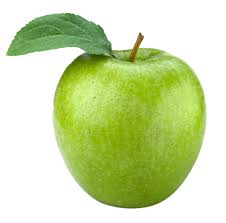 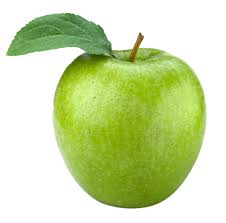 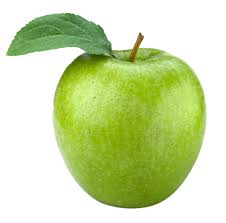 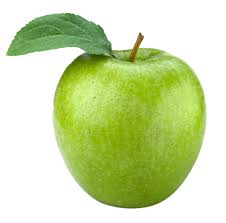 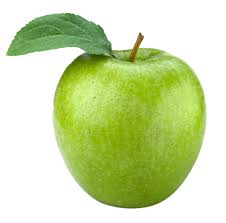 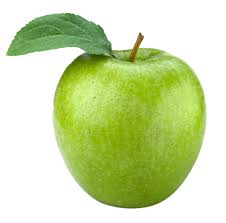 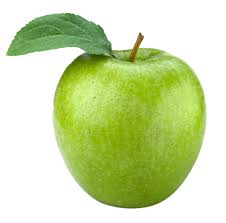 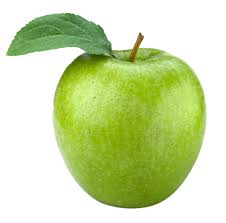 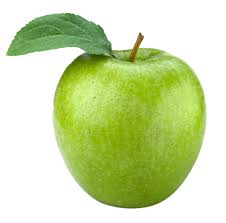 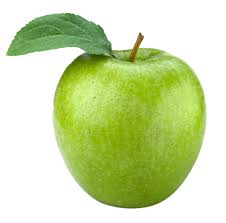 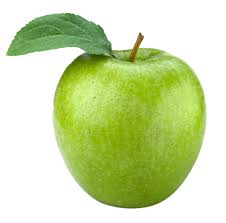 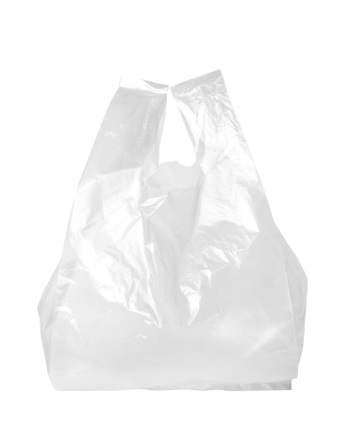 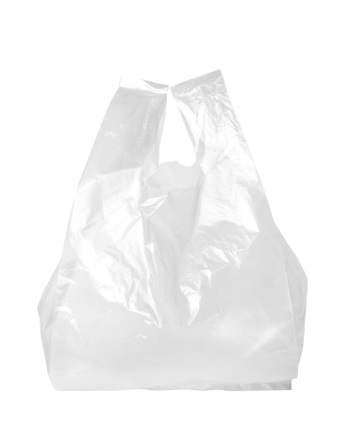 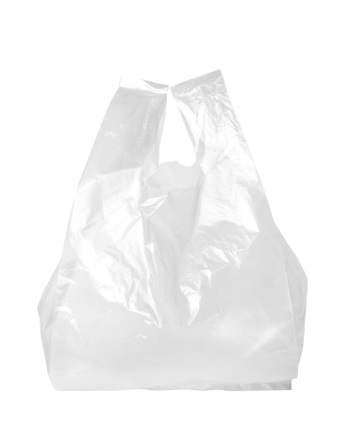 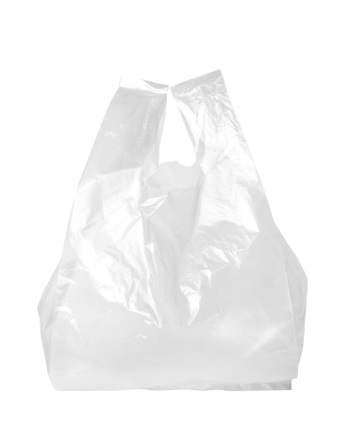 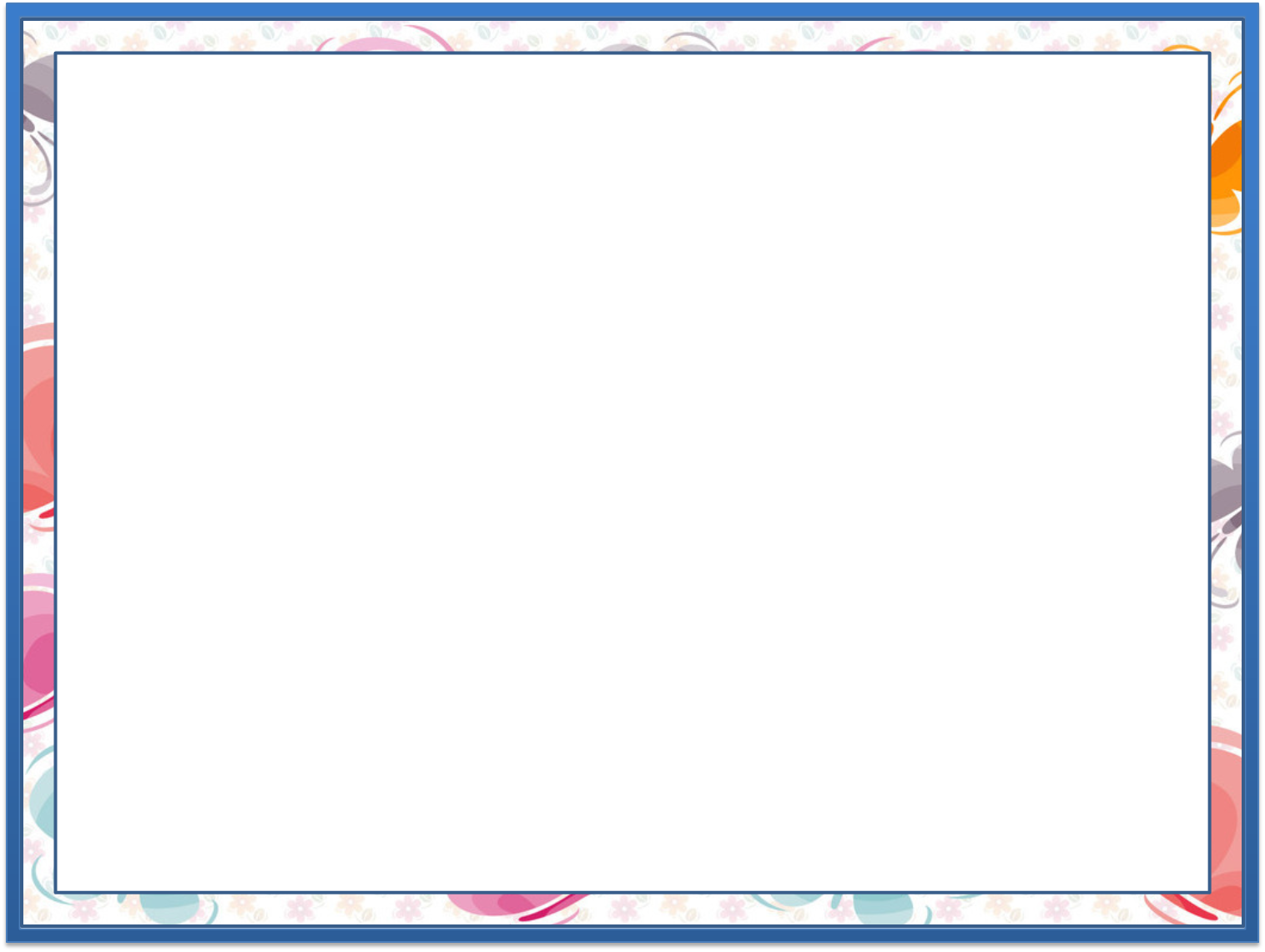 Har bir xaltaga nechtadan olma mos keladi?
29
Olma – 20 ta
4 ta xaltada – 20 ta
Xalta – 4 ta
1 ta xaltada – ? ta
1 ta xaltada – ? ta
Yechish: 20:4=5 (ta) – olma
Javob: 1 ta xaltada 5 ta olma.
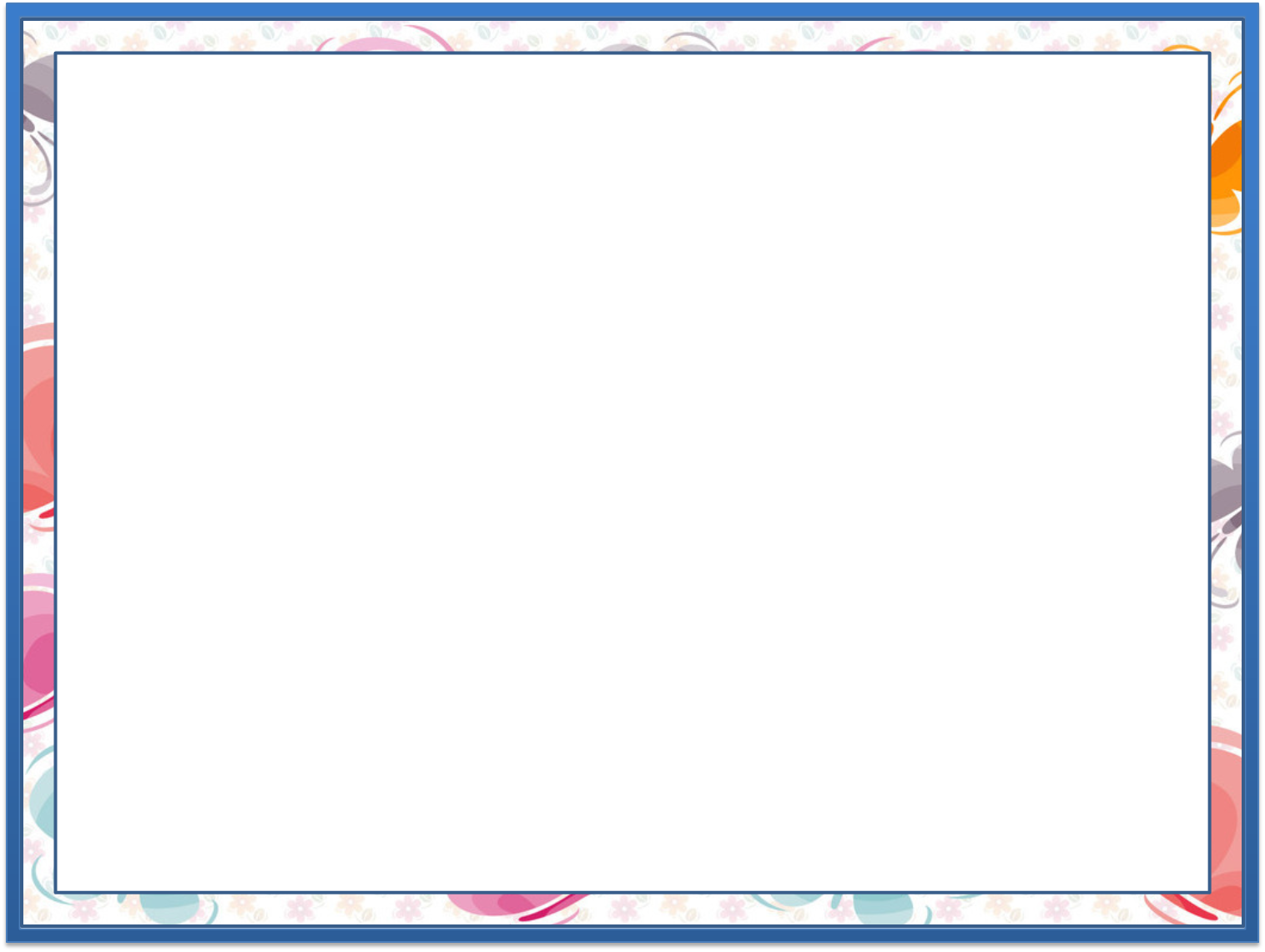 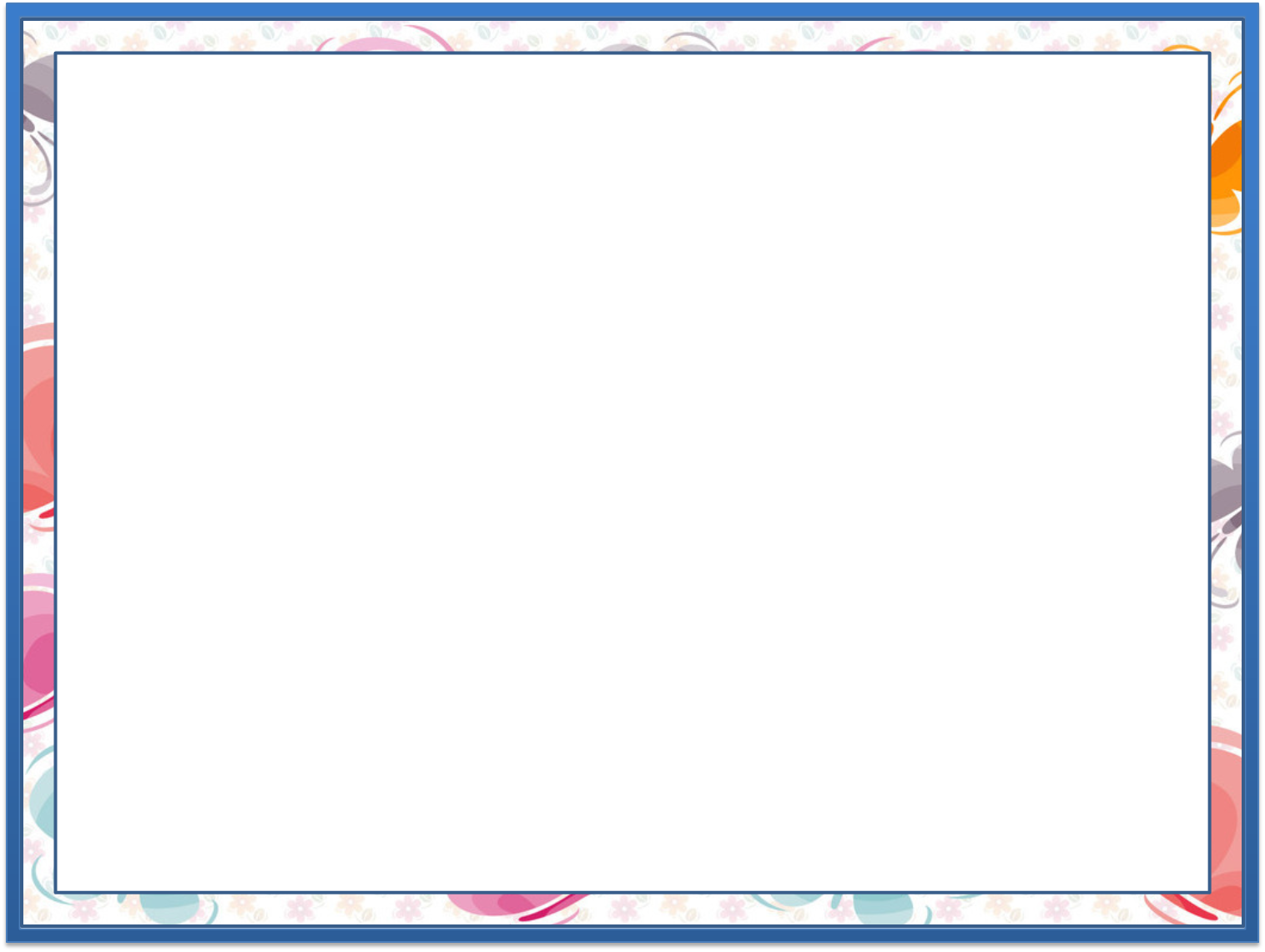 29
Har bir xaltaga nechtadan olma mos keladi?
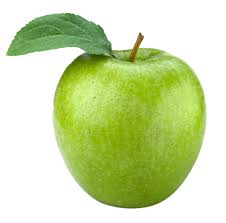 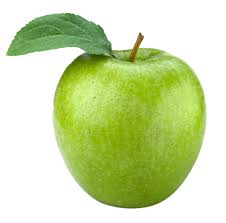 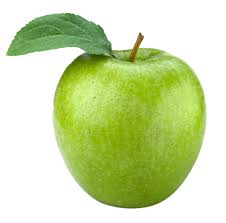 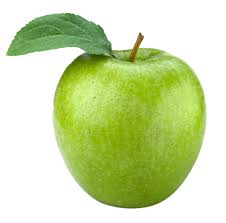 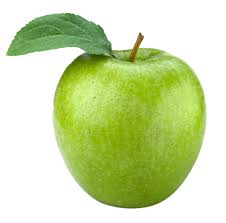 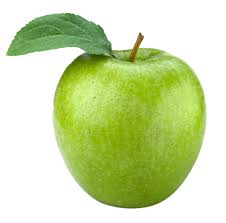 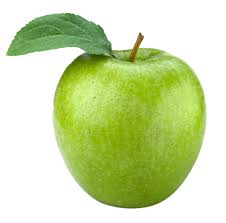 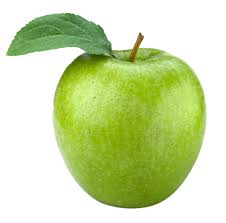 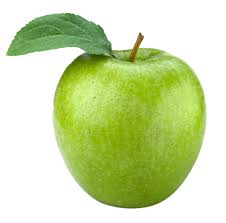 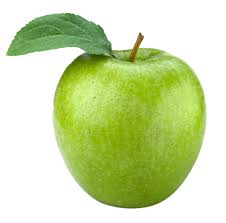 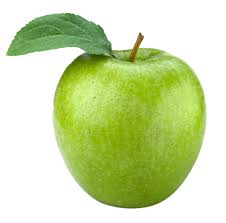 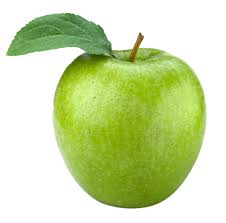 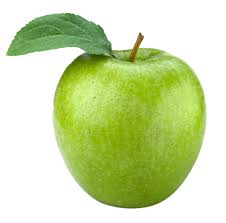 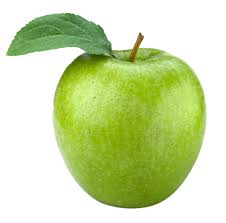 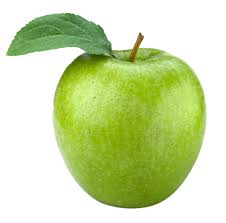 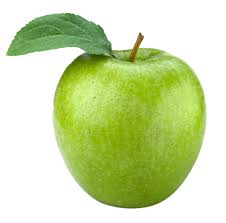 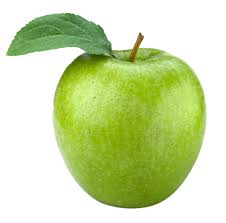 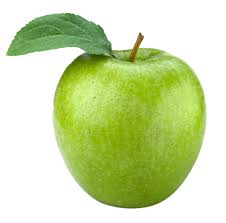 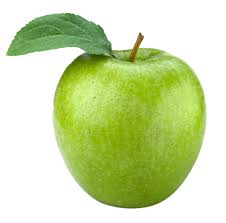 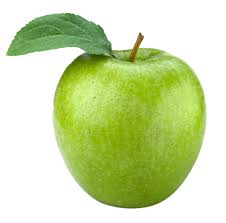 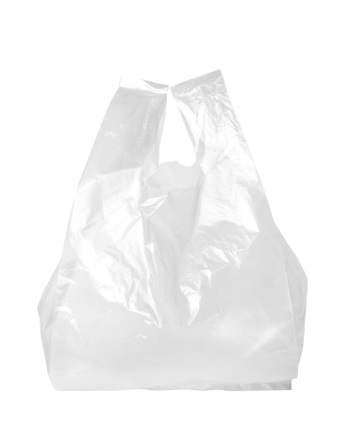 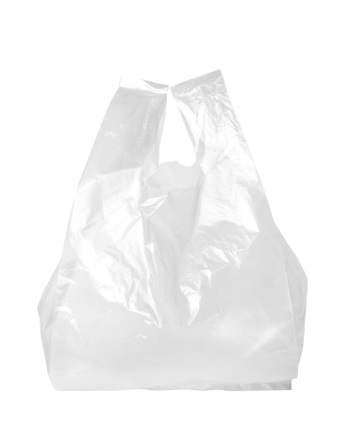 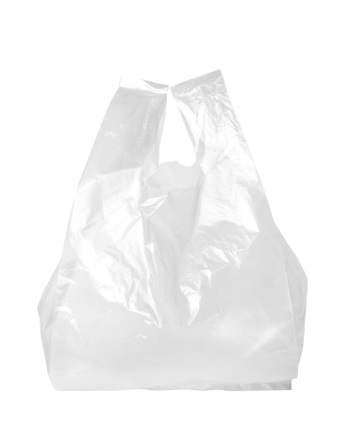 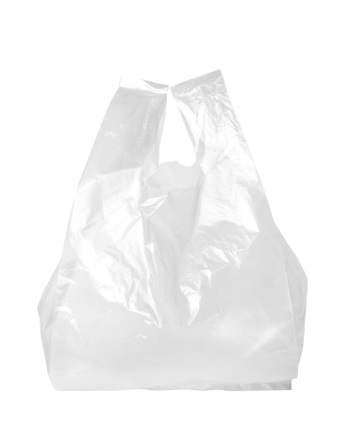 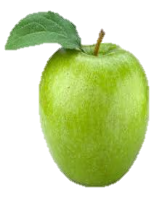 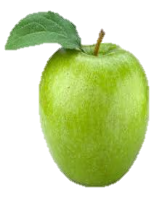 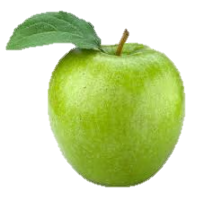 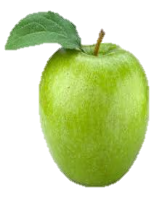 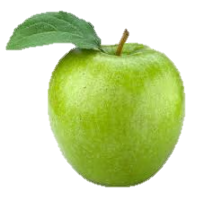 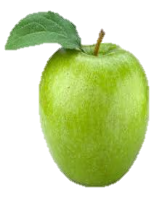 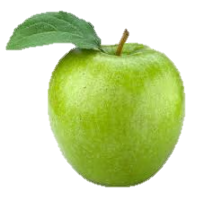 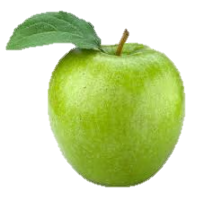 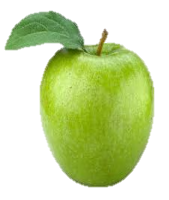 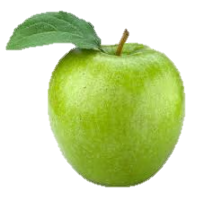 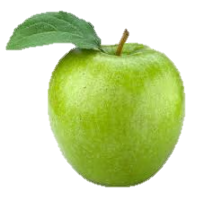 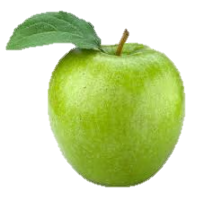 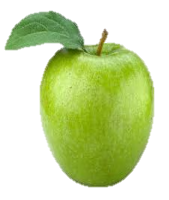 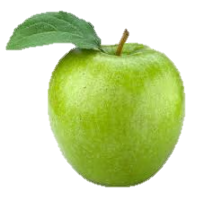 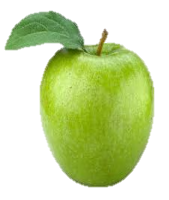 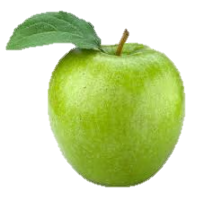 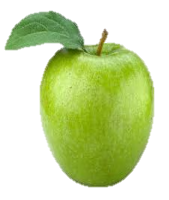 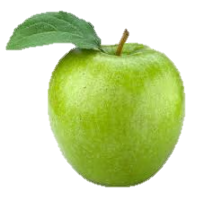 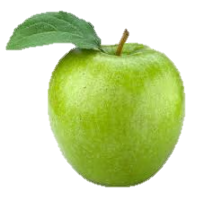 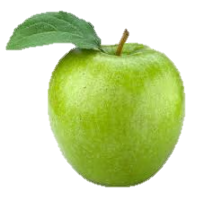 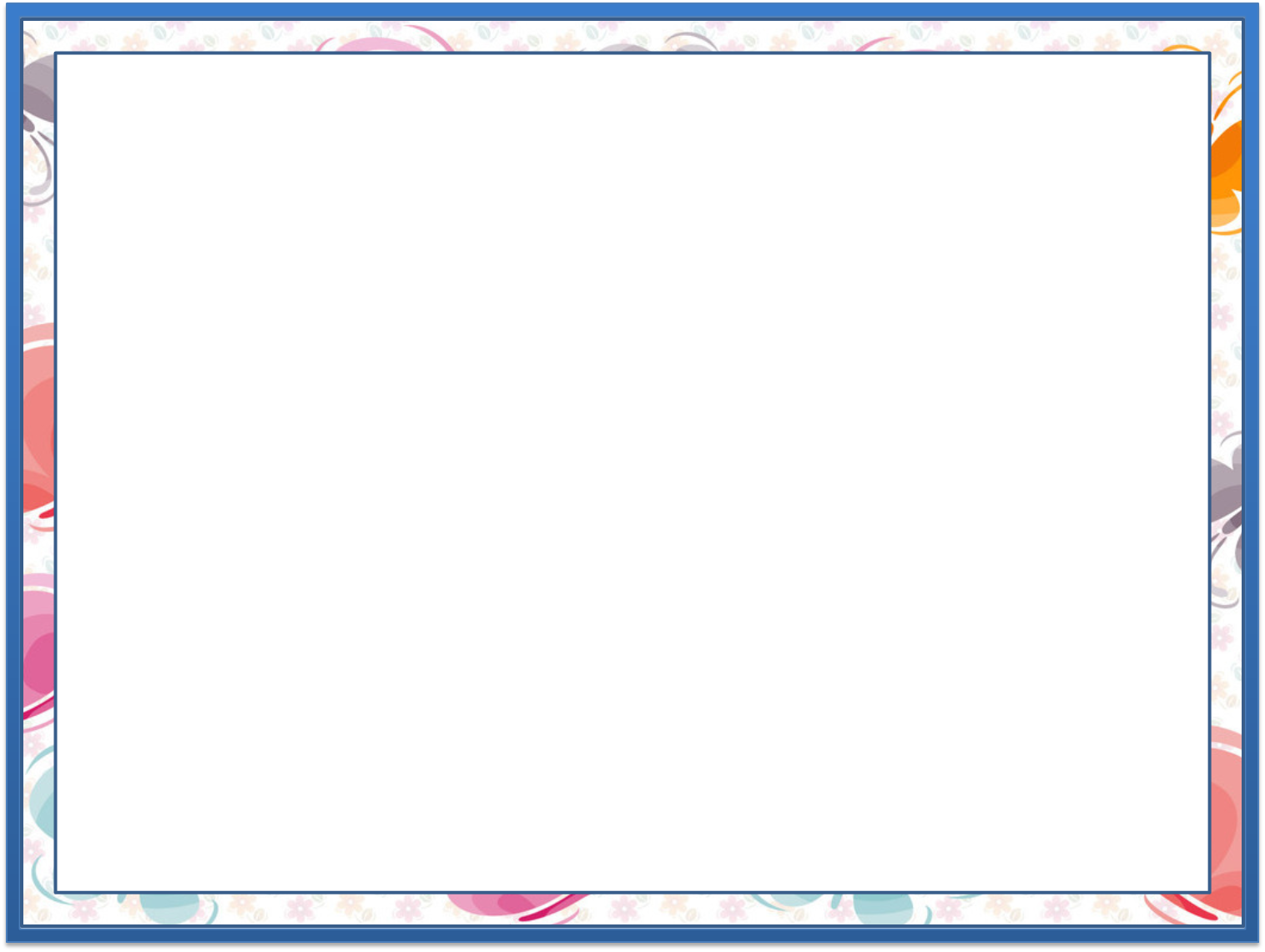 Kim tez hisoblaydi? (181-bet)
30
__ x __ = __
3
3
9
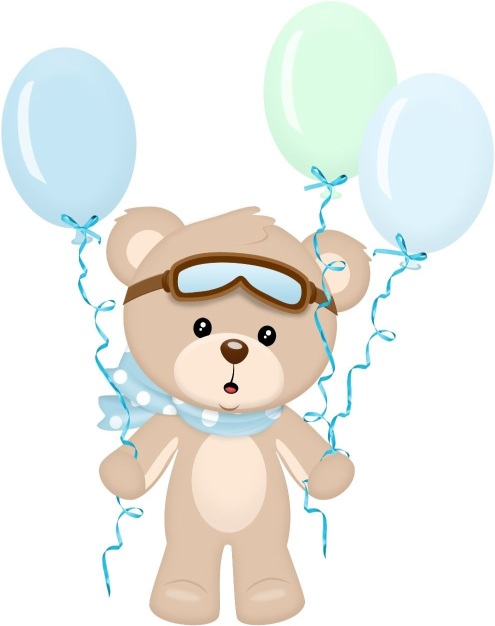 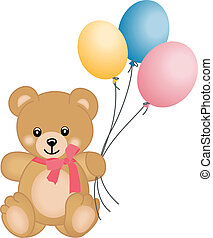 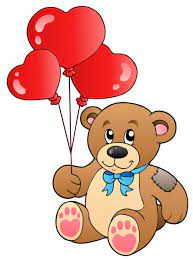 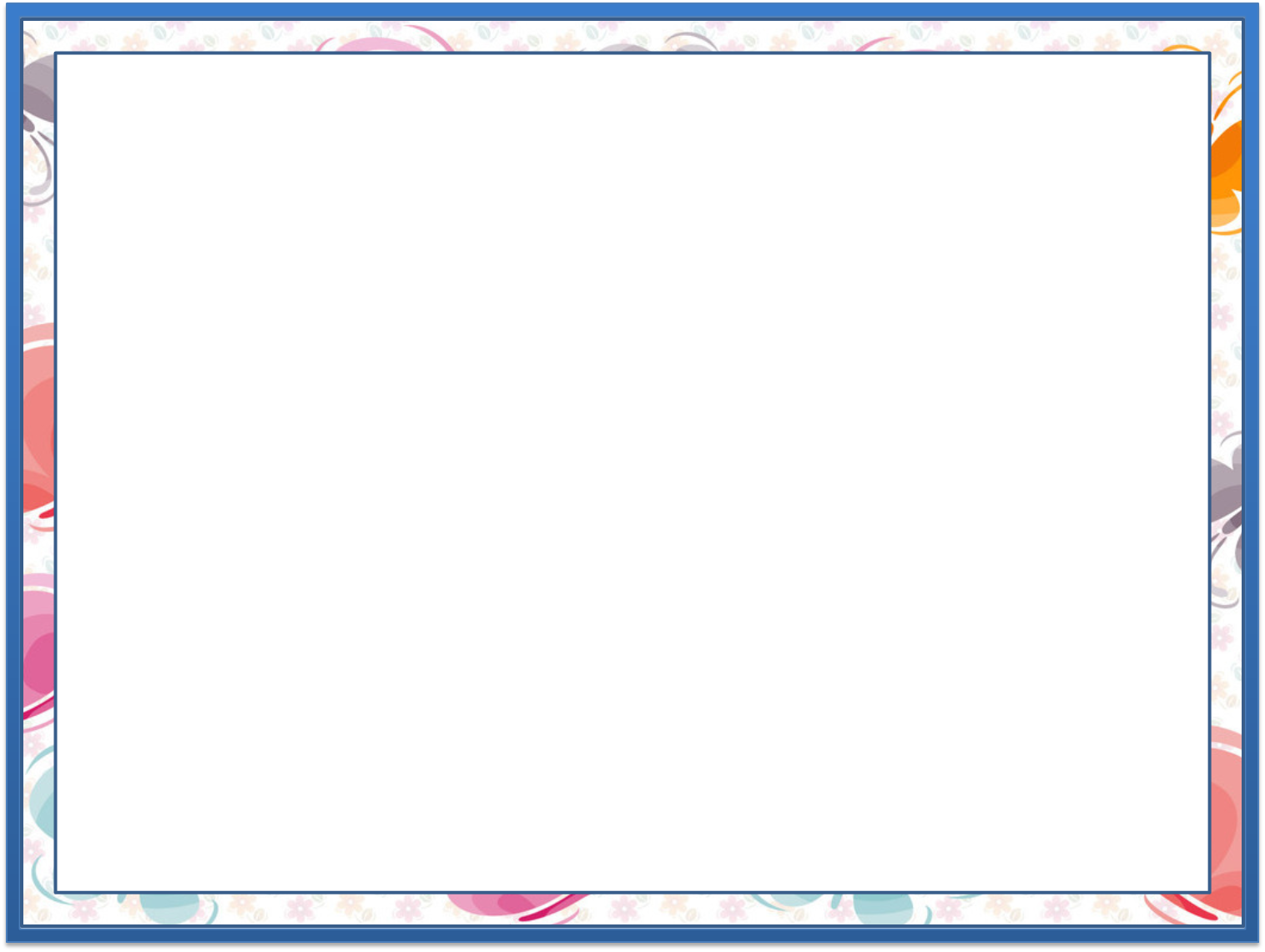 Hisoblaymiz. (181-bet)
31
59
23
68
35
74
32
63
32
72
21
55
13
-
-
-
+
+
+
93
33
36
42
95
68
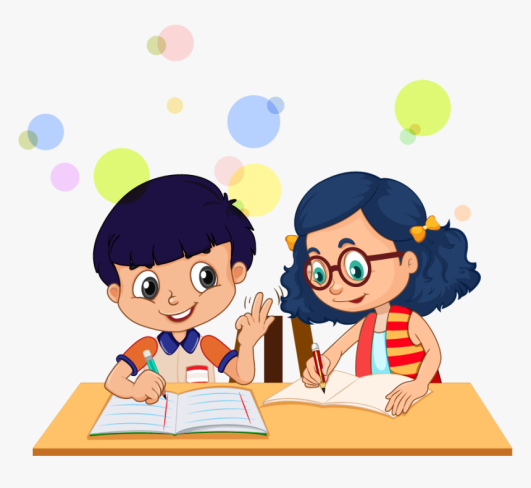 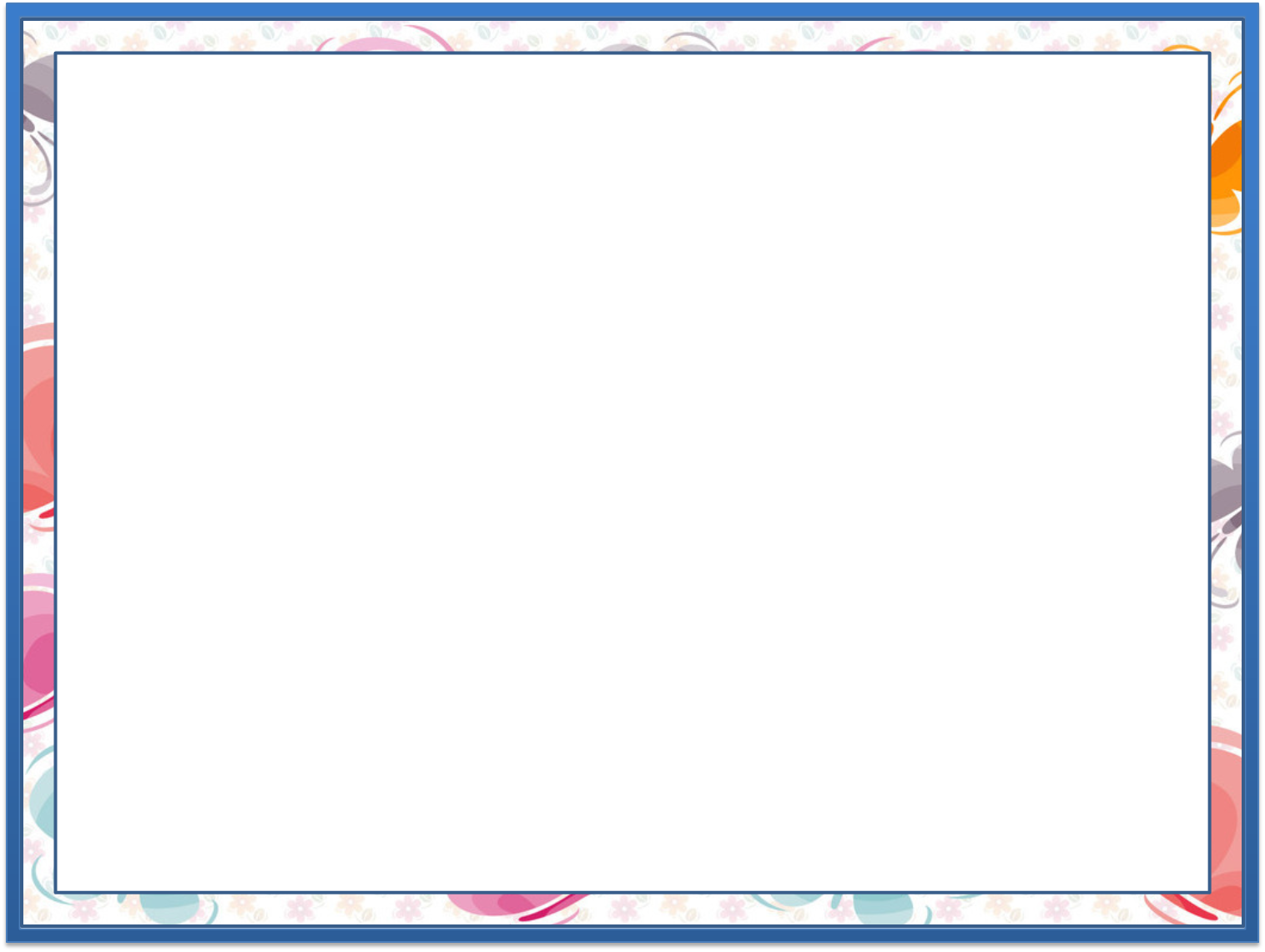 Ifoda tuzamiz va yechamiz. (181-bet)
32
80   -   10
90   -   40
-
70
50
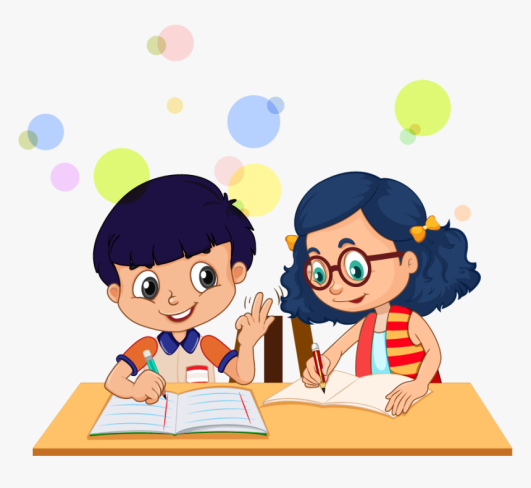 20
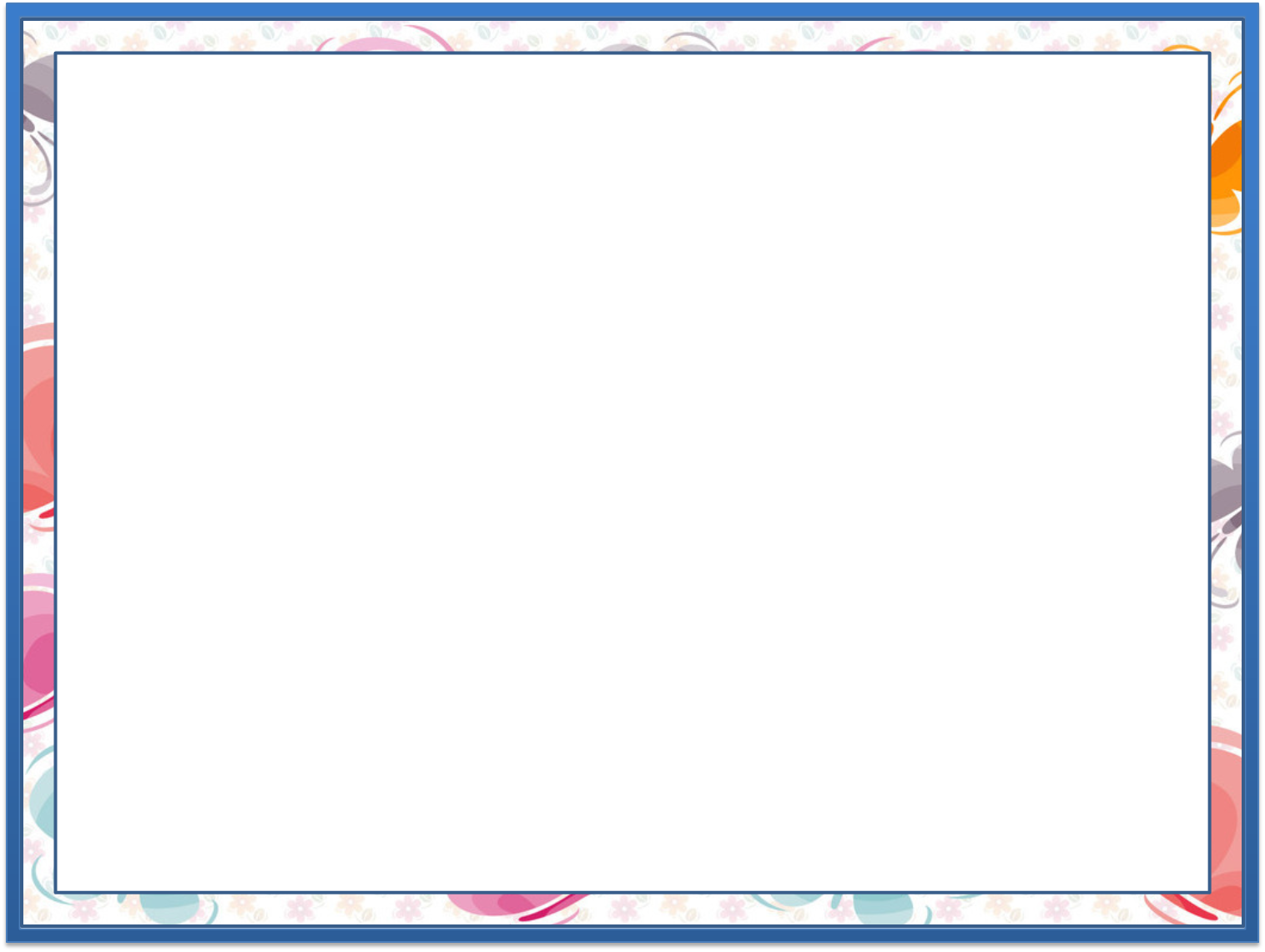 Rasm asosida ifoda tuzib, qiymatini topamiz. (181-bet)
33
21
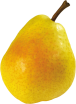 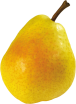 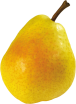 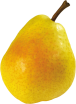 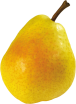 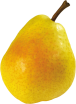 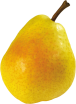 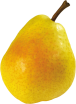 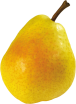 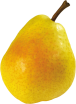 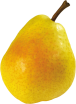 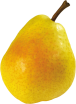 13
-
?
=
8
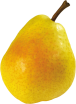 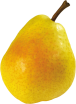 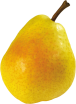 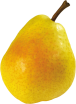 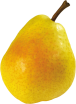 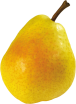 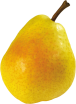 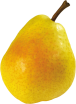 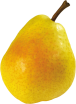 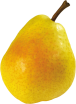 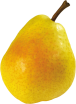 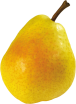 8
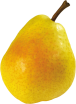 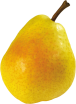 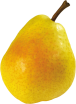 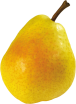 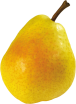 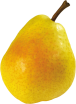 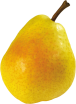 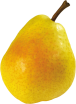 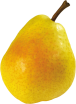 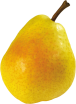 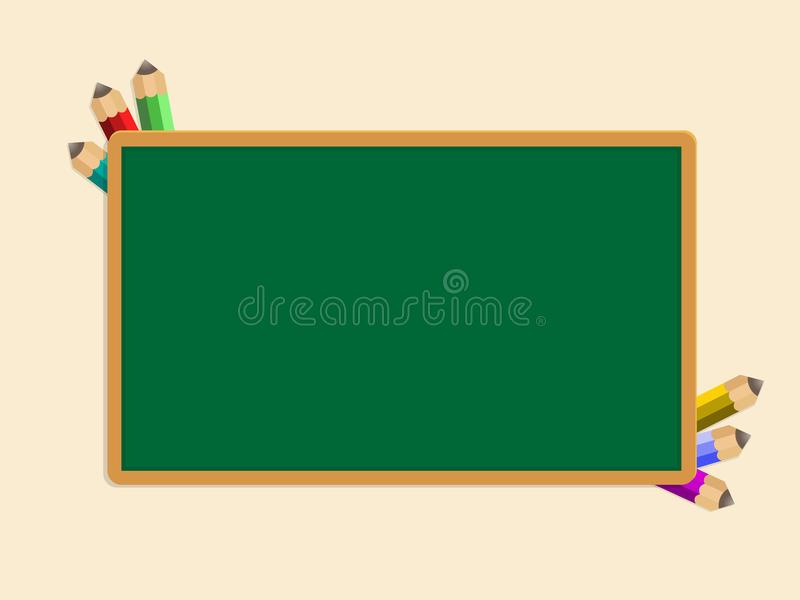 Mustaqil topshiriq: 
 181-bet. 34-misol
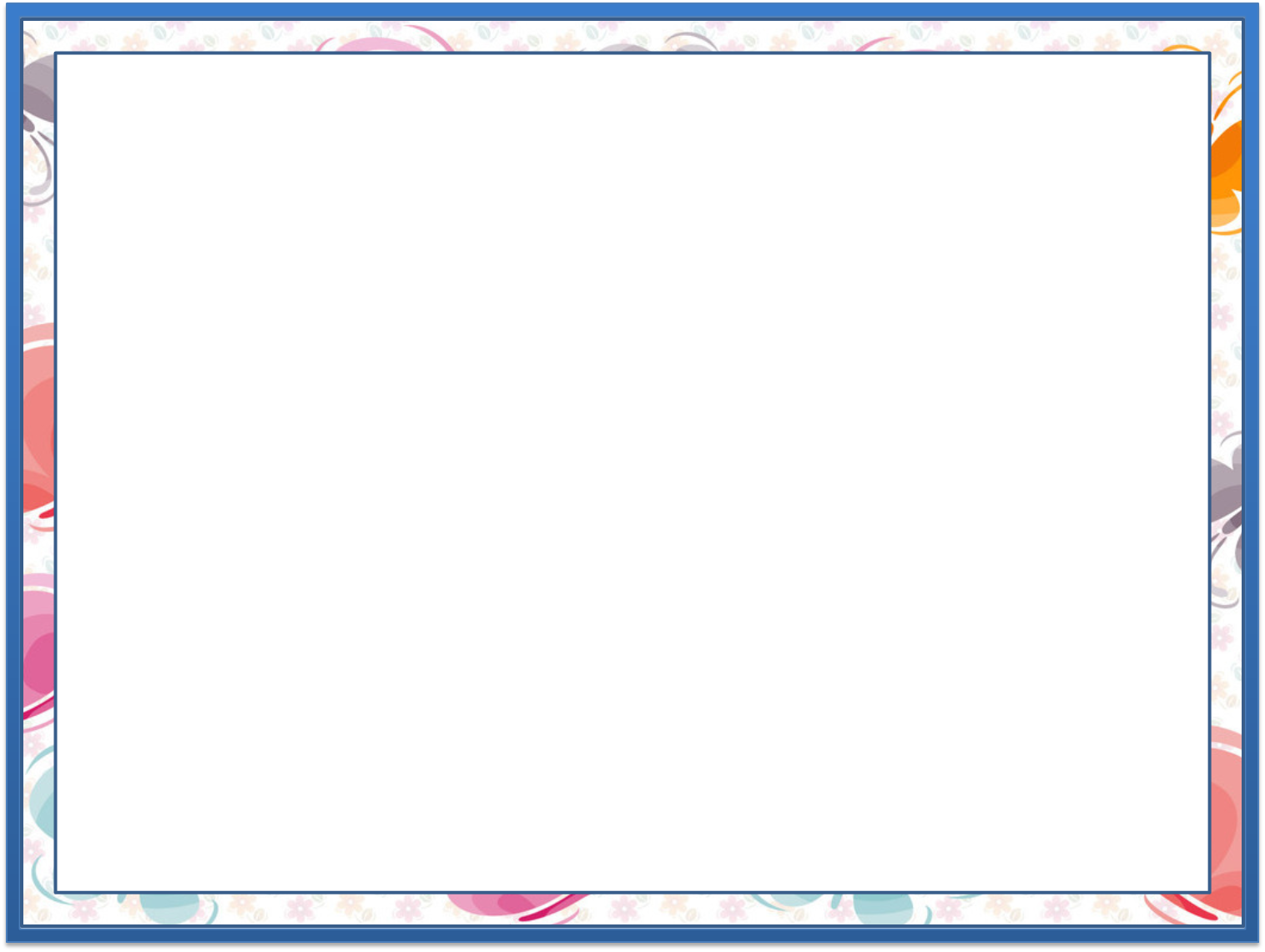 Ifodalarning qiymatini topamiz.
34
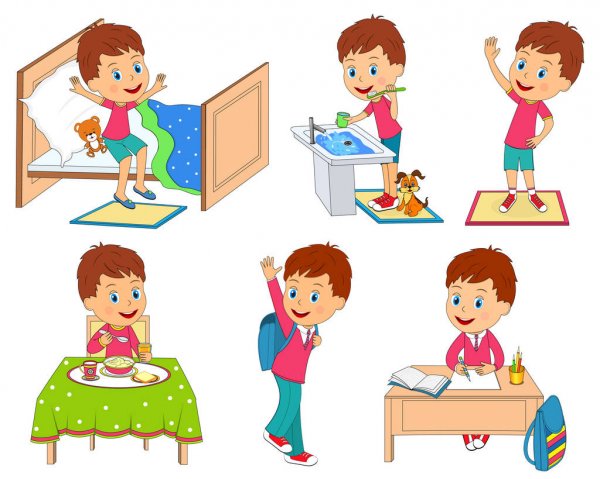 8 · 0 + 25
2 : 1 + 32
8 · 8 - 45
1 : 1 - 1
24 : 3 - 2
21 : 7 + 8
6 : 3 + 18
63 : 9 + 9
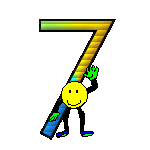 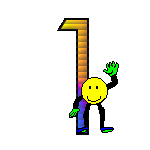 E’tiboringiz uchun 			    rahmat!
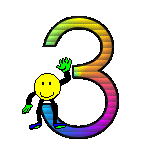 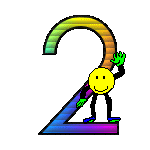 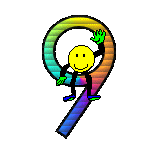 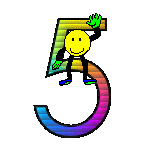